A Great Opportunity
This week we will have our fifth
Summer Bible Study
Noah Escapes the Flood
Jesus Escapes the Tomb
We Can Escape Condemnation

Thursday & Friday (7:00-8:30); Saturday 10:00-11:30
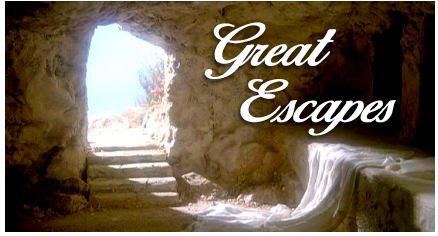 A Great Opportunity
This week we will have our fifth
Summer Bible Study
Classes for all ages
Opportunity to engage with young people
Encouragement, edification, enthusiasm, joyous fellowship
A reunion with men who either grew up here or went through our preacher training program.
Why You Should Plan to Attend?
The elders offer this to feed the flock (Acts 20:28 – ASV “feed”; Heb. 13:17).
It is a once a year opportunity (Gal. 6:10; Eph. 5:15-17).
You can support those who have worked hard to make it possible (Heb. 13:7; 1 Thess. 5:12-13).
You will leave encouraged (Phil. 4:8; Mark 10:13-14; 9:37).
Why You Should Plan to Attend?
The Lord’s money has been used to bring preachers here and to teach our children (Phil. 4:18).
You will grow in the knowledge of the Lord (2 Pet. 3:17-18)
Is there a better place to be? (Ps. 92:1; 147:1; 122:1; Heb. 3:6). 
It will glorify the Lord (Matt. 5:16; Rom. 15:5-6).